Make your own map
Create a Map of Carter
Must do it from your head, no you cannot walk around

No Distortions – size must be accurate
Map must include a correct compass
Lap must include a key
Map must include labels (street, house, room, etc.)
Map must include useful symbols

Do Thursday 4/10 at the beginning of class
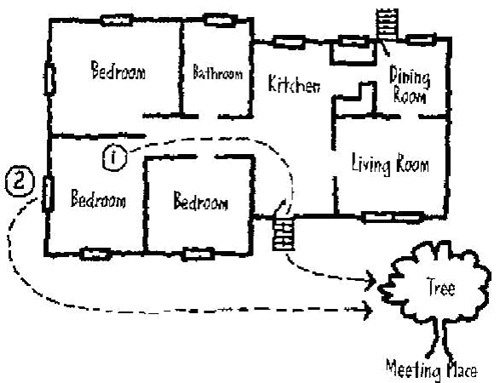 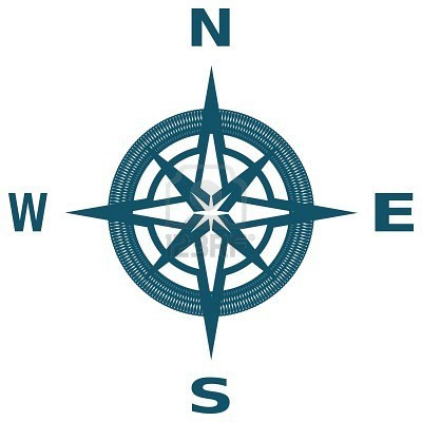 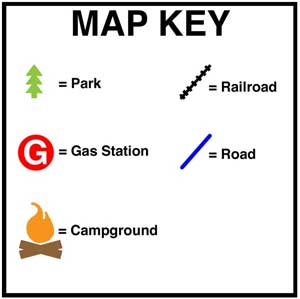